Peut-on prescrire systématiquement les IPP chez les patients sous AOD pour prévenir les saignements digestifs?Université de Montréal
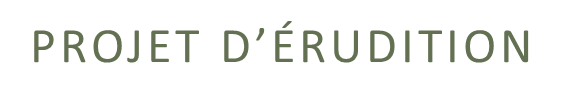 Présentée Par : Yahiaoui Hadhoum R1
Supervisée par: DRE Chérif safia
Cumf : Les aurores boréales
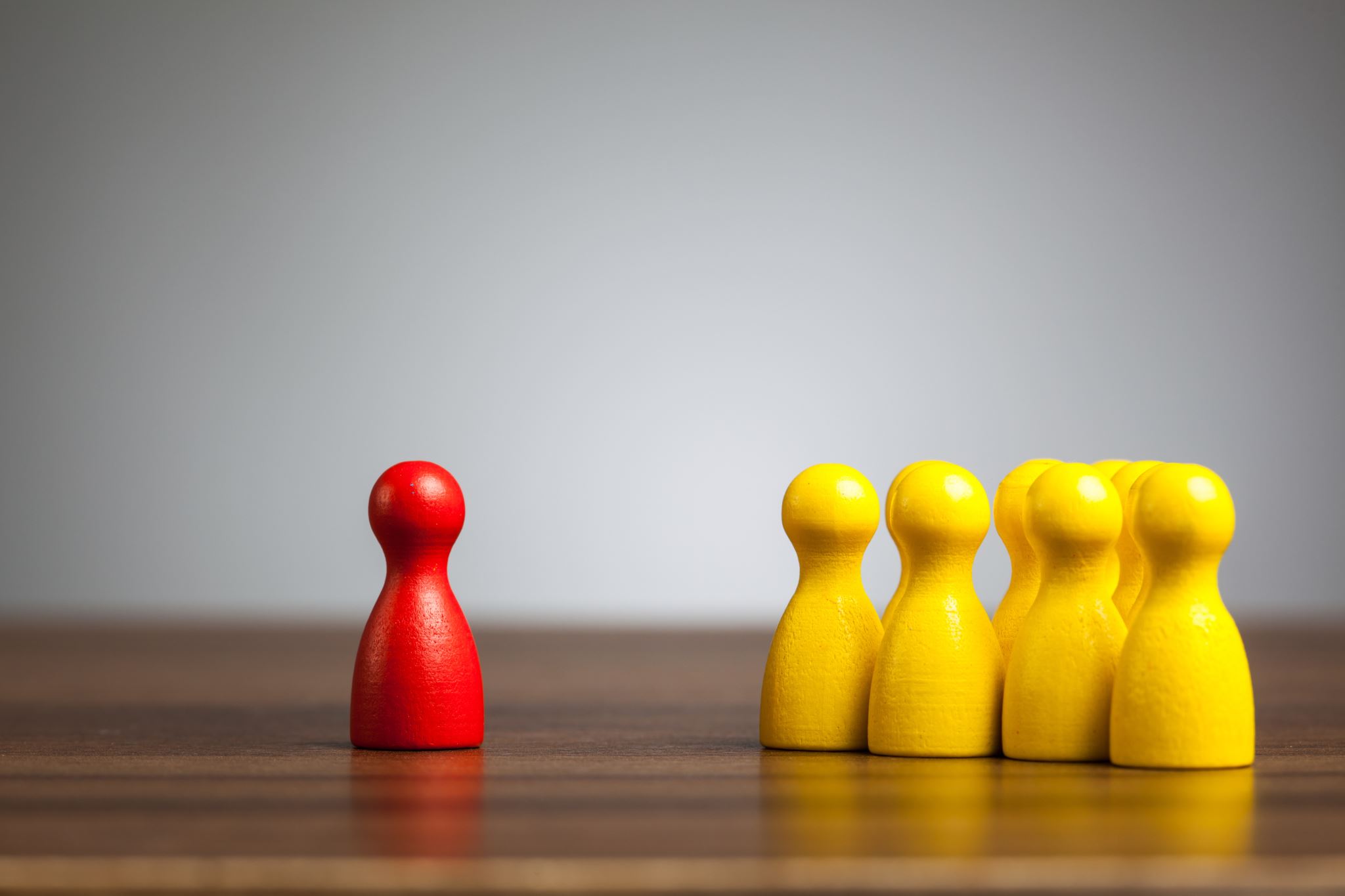 Conflit d’intérêt
Aucun
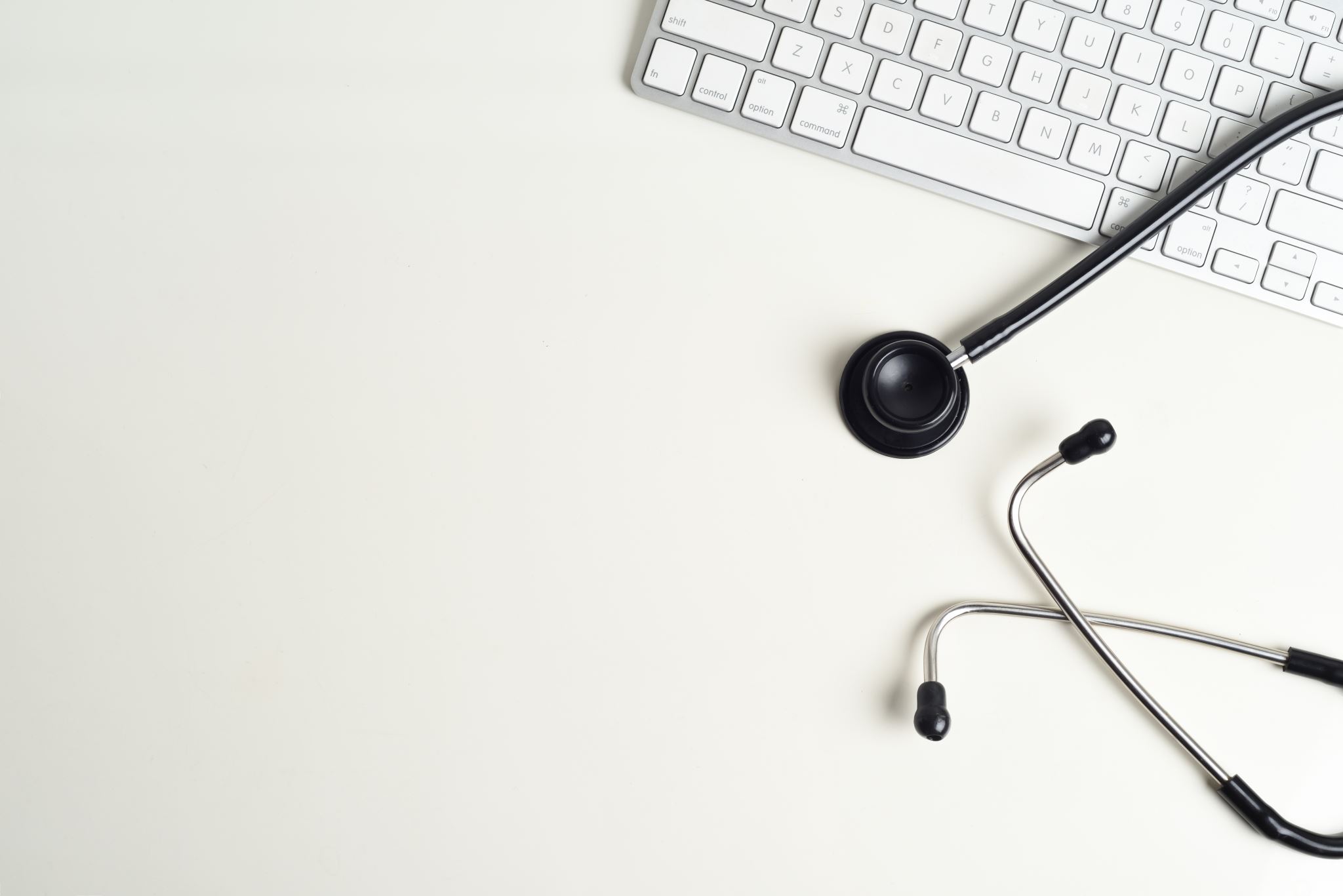 Plan
Introduction
  Question clinique PICO
  Méthodologie
  Critères d’inclusion
  Critères d’exclusion
  Critères d’évaluation
  Discussion forces/limites
  Conclusion
  Bibliographie
Introduction
[Speaker Notes: étude faite sur des 24 395 patients atteints de Thrombose veineuse profonde et d’embolie pulmonaire inscrits au RIETE  (registre permanent, international : Espagne, France, Italie, Israël, Brésil), il y a eu 546 avec une hémorragie majeur et 135 avec hémorragies mortelles, et parmi ceux-ci, les saignements gastro-intestinaux étaient le site de saignement le plus susceptible d'entraîner la mort, représentant 40 % des saignements mortels.]
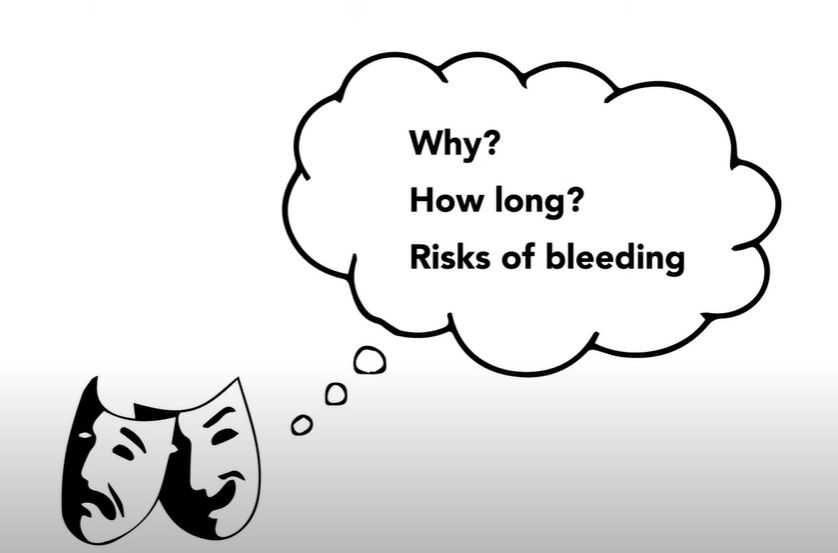 La balance bénéfice -risque
La balance bénéfice -risque, entre l'aggravation de l'hémorragie et le risque thromboembolique chez les patients sous AOD, souvent comorbides, engendrent  des questionnements permanents chez les prescripteurs . 
Le clinicien  doit prescrire la dose des AOD appropriée pour l'indication et les caractéristiques cliniques du patient, mais ne pourra pas diminuer la dose pour éviter le risque de saignement, car toute réduction de dose inappropriée des  AOD est à risque d’entraîner une thrombose évitable.
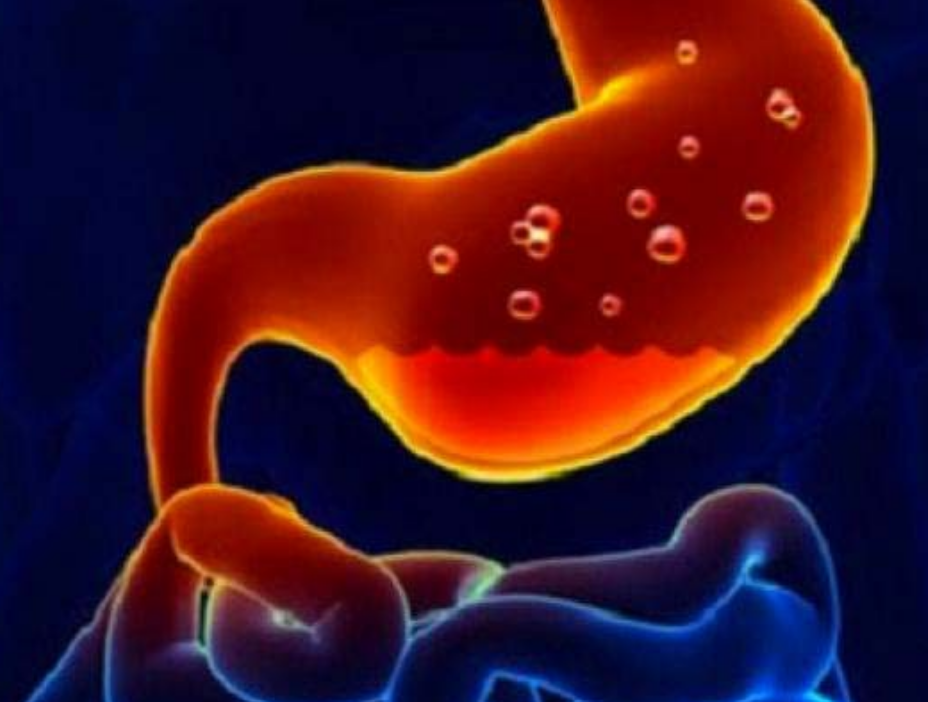 Les inhibiteurs de la pompe à protons
[Speaker Notes: Image:https://www.xn--santnaturelle-ehb.fr/post/votre-estomac-manque-t-il-d-acide]
Question clinique PICO :
Méthodologie
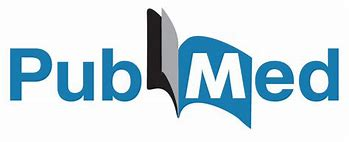 Le 02 janvier 2023
recherches sur bases de données Google Scholar,  PubMed 
 Les termes MeSH utilisés sur pubmed : Anticoagulants, Gastrointestinal Hémorrage, Proton Pump Inhibitors
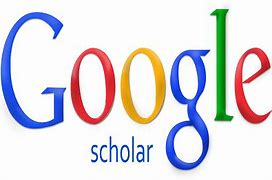 PubMed
Google Scholar
64 articles

28 articles
Critères d’exclusion:
Articles de plus de 10 ans
Anticoagulants autres que AOD
Absence d’IPP dans l’étude
13 articles évalués
Critères d’inclusion: 
Lieu 
Méthodologie à faible risque de biais  
ECR
4 articles retenus
Méthodologie
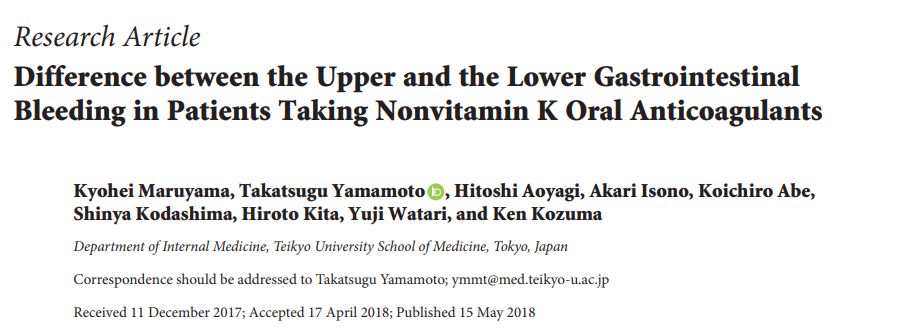 [Speaker Notes: Différence entre les saignements gastro-intestinaux supérieurs et inférieurs chez les patients prenant des anticoagulants oraux sans vitamine K]
Méthodologie:K.Maruyama
Méthodologie:K.Maruyama
[Speaker Notes: "actionnable" pouvant donner lieu à une action »,]
RésultatsK.Maruyama
[Speaker Notes: Des saignements cliniquement pertinents ont été identifiés chez 63 patients, avec un GIB identifié chez 27 patients (44%), du GI supérieur chez 9 patients et du GI inférieur chez 18 pati
Ents
 Un GIB majeur (BARC de type 3 ou plus) a été trouvé chez 12 des 27 patients atteints de GIB (43 %)
la gravité des saignements était significativement plus élevée dans le GIB supérieur que dans le GIB inférieur conduisant à l’hospitalisation et transfusion( sachant que ces patients n'étaient pas traités par des IPP)]
Résultats K.Maruyama
[Speaker Notes: peu de différence dans l'incidence du GIB a été observée parmi les NACO
les facteurs significativement liés au GIB supérieur  sont les antécédents d'ulcères digestifs

Les Hgie dig inf étaient plus fréquents chez ceux qui prenaient des AINS et double thérapie antiplaquettaire
Les patients avec ulcères digestifs  sans IPP]
DiscussionK.Maruyama
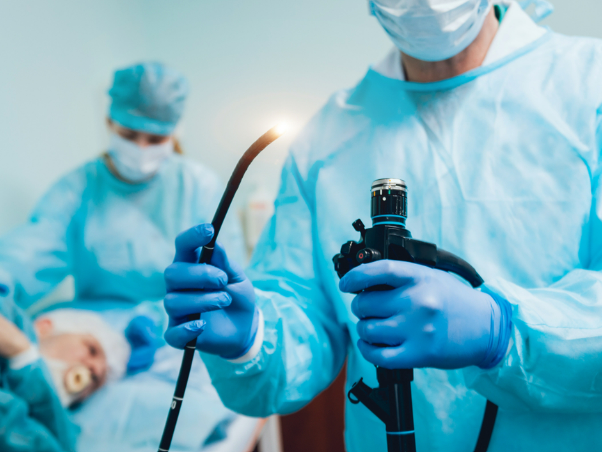 Conclusion K.Maruyama
La plupart des cas des hémorragies digestives  supérieurs majeurs se sont développées à partir d'ulcères peptiques chez des patients ne prenant pas d'IPP en concomitance. Dans de tels cas, l’OGD est fortement recommandée avant l'initiation des AOD.
L'incidence des hémorragies digestives basses  était plus élevée que celle des HDH. La plupart de ces saignements inférieurs, cependant, étaient non majeur ne nécessitant pas d’intervention spécifique.
[Speaker Notes: la plupart des cas de GIB supérieur majeur se sont développés à partir d'ulcères peptiques chez des patients ne prenant pas d'IPP en concomitance]
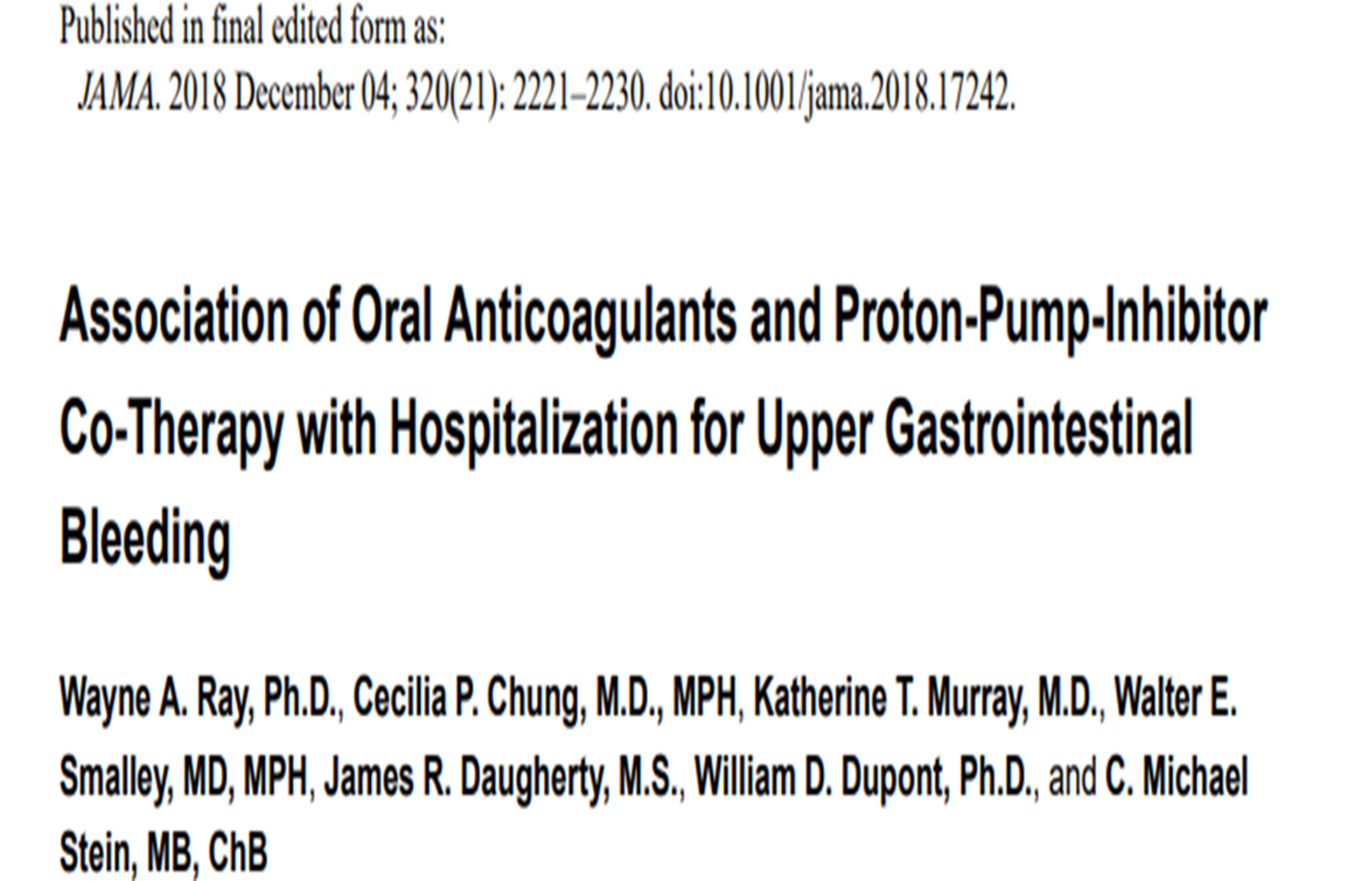 Méthodologie:A.Ray
Méthodologie:A.Ray
[Speaker Notes: Les hospitalisations pour d'autres saignements gastro-intestinaux inférieurs  ont été analysées comme un contrôle de résultat négatif]
Score de risque d’hémorragie GI
[Speaker Notes: Score de risque d'hémorragie gastro-intestinale: calcul de l'incidence attendue d'hospitalisation pour saignement gastro-intestinal supérieur compte tenu des covariables de l'étude,
Le Score de risque d'hémorragie gastro-intestinale: exprimé  de 0 à 19 ; 0 indique les 5 % à risque le plus faible et 19 les 5 % à risque le plus élevé de la cohorte


 Pour chaque anticoagulant oral individuel, les patients recevant une co-thérapie avec un IPP présentaient une prévalence accrue de facteurs de risque de saignement gastro-intestinal 

 Indépendamment de la co-thérapie par IPP, les patients sous apixaban avaient les scores de risque d'hémorragie gastro-intestinale les plus élevés et ceux sous dabigatran avaient les scores les plus bas.]
Résultats   A. Ray
[Speaker Notes: Sans co thérapie IPP
 L'incidence des HDS pour le rivaroxaban  était significativement supérieure à celle pour l'apixaban , le dabigatran et warfarine .
 L'incidence de l'apixaban était significativement inférieure à celle du dabigatran  et de la warfarine .
 Avec la co-thérapie IPP, 
l'incidence des hospitalisations pour hémorragie gastro-intestinale haute était significativement plus faible pour chaque anticoagulant individuel, La plus faible incidence était la plus prononcée pour le dabigatran  la moins prononcée pour le rivaroxaban]
Résultats   A. Ray
[Speaker Notes: A quand le scores de risque d'hémorragie gastro-intestinale plus élevés >15,La différence absolue entre le rivaroxaban et l'apixaban dans l'incidence des hémorragie dig était plus importante, indépendamment de la co-thérapie IPP.

l'association entre la co-thérapie IPP +dabigatran  =la réduction de l'incidence des hospitalisations pour HDH  Cependant, l'apixaban et le dabigatran ne différaient plus significativement.]
DiscussionA.Ray
ConclusionA.Ray
La co-thérapie par IPP était associée à une diminution de l'incidence des hospitalisations pour HDH pour chaque AOD, plus prononcée pour le dabigatran
Association apixaban + IPP  est l’association la plus sécuritaire pour les patients à haut risque de saignements digestives supérieur.
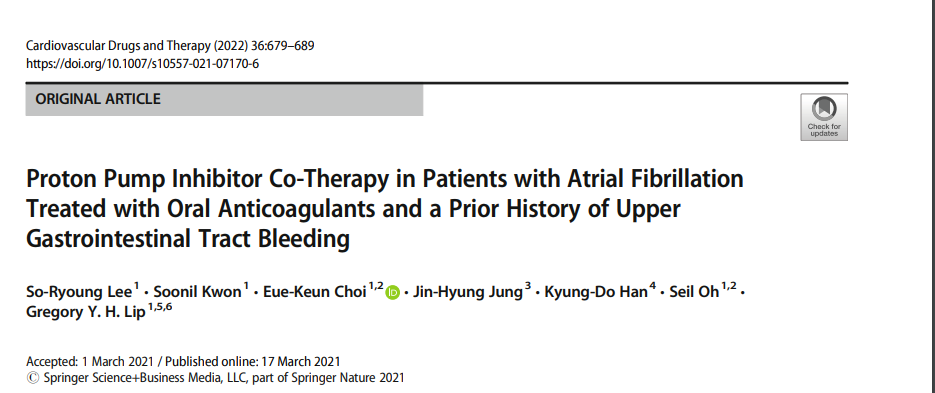 [Speaker Notes: Co-thérapie par inhibiteur de la pompe à protons chez les patients atteints de fibrillation auriculaire traités avec des anticoagulants oraux et ayant des antécédents d'hémorragie du tractus gastro-intestinal supérieur]
Méthodologie:SR.Lee
Méthodologie:SR.Lee
Le risque d'hémorragie gastro-intestinale majeure selon la co-thérapie IPP avec des anticoagulants oraux Résultats : SR. Lee
[Speaker Notes: . a Risques relatifs d'hémorragie gastro-intestinale majeure : warfarine sans IPP comme groupe de référence. b Hazard ratios d'hémorragie gastro-intestinale majeure : le groupe sans IPP comme référence pour chaque anticoagulant oral


Chez les patients sans IPP, l'edoxaban était associé à un risque plus faible de GIB majeur que la warfarine.
suivi de  L'apixaban  Le rivaroxaban et le dabigatran ont montré un risque de GIB majeur comparable à la warfarine
En jaune la co-thérapie IPP était associée à une réduction significative du risque de GIB majeur uniquement dans les groupes rivaroxaban]
Les rapports de risque pour les HDH  selon la co-thérapie IPP dans chaque thérapie AOD : à dose régulière Résultats SR.Lee
[Speaker Notes: Les rapports de risque pour les saignements gastro-intestinaux majeurs selon la co-thérapie IPP dans chaque thérapie OAC : AOD à dose régulière et à dose réduite. a AOD à dose régulière
le groupe Rivaroxaban sans IPP a montré l'incidence la plus élevée de GIB majeur suivi de warfarine sans IPP (IR taux d,incidence) mais réduction significatif de l’incidence des saignements sous IPP

Les patients recevant du dabigatran, de l'apixaban et de l'edoxaban n'ont montré aucune différence significative dans l'incidence des GIB majeurs entre les patients avec et sans IPP]
Les rapports de risque pour les HDH  selon la co-thérapie IPP dans chaque thérapie AOD : à dose réduiteRésultats    SR. Lee
[Speaker Notes: La prévalence de l'infection à Helicobacter pylori et de l'ulcère peptique s'est avérée plus élevée chez les Asiatiques que chez les non-Asiatiques. Ces deux conditions sont des contributeurs connus au GIB supérieur 
ces préoccupations perçues concernant le GIB sont souvent une raison de sous-traitement par (AOD avec dose réduite ) en Asie.
Les utilisateurs d'AOD à dose réduite étaient généralement plus fragiles et avaient un risque plus élevé de saignement. Dans l'ensemble, les patients sous AOD à dose réduite présentaient une prévalence plus élevée de comorbidités, des scores CHA 2 DS 2 -VASc et HAS-BLED plus élevés  et une utilisation plus fréquente d'agents antiplaquettaires concomitants
Mais  En comparant les utilisateurs d'AOD à dose réduite avec les utilisateurs à dose régulière, nous avons observé des résultats similaire de GIB


l'edoxaban était associé à un risque plus faible de GIB supérieur majeur que la warfarine
l’
apixaban a montré une tendance non significative vers un risque réduit de GIB supérieur majeur par rapport à la warfarine
  La réduction la plus importante du risque de GIB supérieur avec la co-thérapie IPP a été observée dans le groupe rivaroxaban, suivi du groupe warfarine]
DiscussionSR.Lee
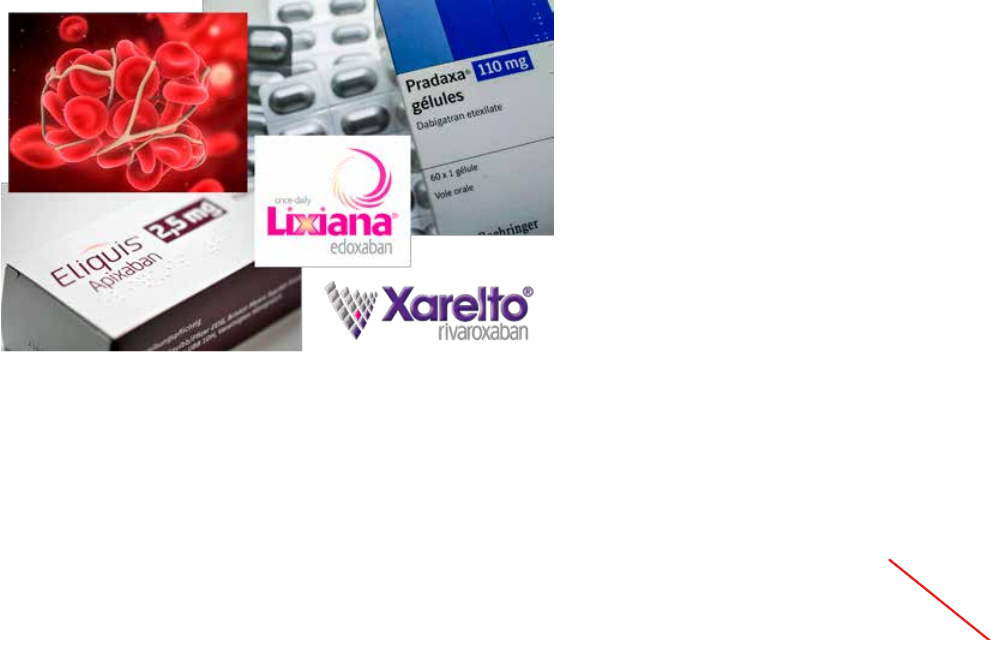 ConclusionSR.Lee
Le Rivaroxaban avec co-thérapie IPP chez les patients asiatiques atteints de FA non valvulaire aux antécédents d’HDH sont associés  à une réduction de l’incidence de saignement digestif.
Pour les autres AOD ( à dose régulière ou réduite), il n’ y a pas de réduction  significative dans l'incidence des HDH avec ou sans co-thérapie IPP.
[Speaker Notes: Image: Guide pratique 2017 - FA et anticoagulation.pdf]
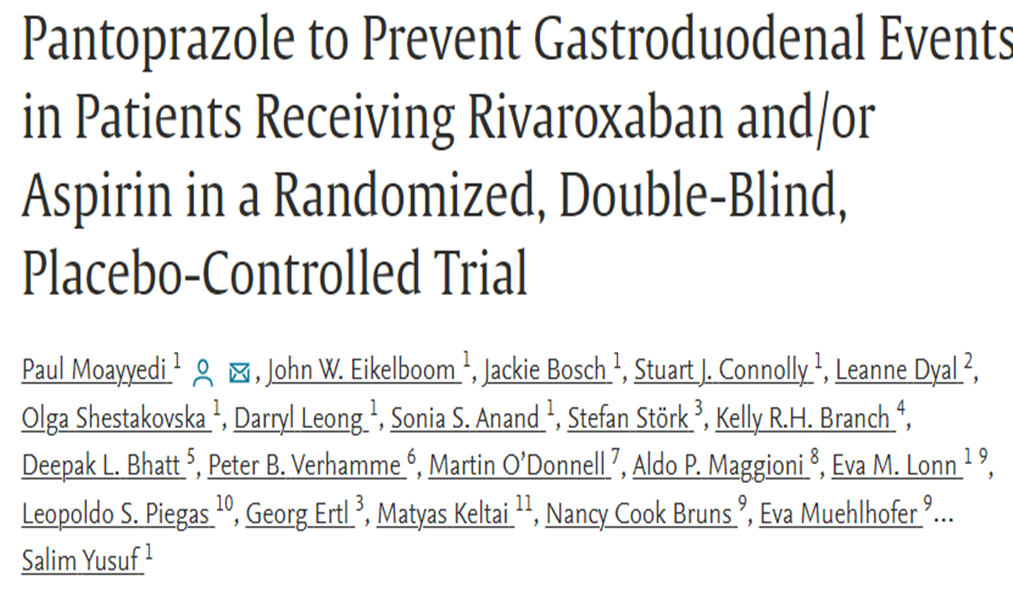 Méthodologie:P. Moayyedi
[Speaker Notes: Après randomisation, les participants ont été vus à 1 mois, 6 mois, puis à intervalles de 6 mois jusqu'à la fin de l'étude]
Méthodologie:P.Moayyedi
Résultats K.Moayyedi
[Speaker Notes: A  Événements  GI supérieur :
Hématémèse avec ou sans méléna 
Saignement occulte avec chute HB de 2gr/l
Ulcère peptique symptomatique et /ou confirmé par endoscopie 
Obstruction GI supérieur ou perforation

 Aucune différence significatif entre le groupe Placebo et le groupe Pantoprazole]
Résultats K.Moayyedi
[Speaker Notes: B
Hémorragies digestives supérieures manifestes (hématémèse et/ou méléna) avec présence de  lésion gastro-duodénale (ulcère peptique ou néoplasie confirmé par endoscopie ou radiologie) qui saigne au moment de la procédure
- Il y a une réduction significatif  dans le groupe pantoprazole par rapport au groupe placebo
HR, 0,52 ; IC à 95 %, 0,28 à 0,94 
valeur P nominale = 0,03]
DiscussionK.Moayyedi
ConclusionK.Moayyedi
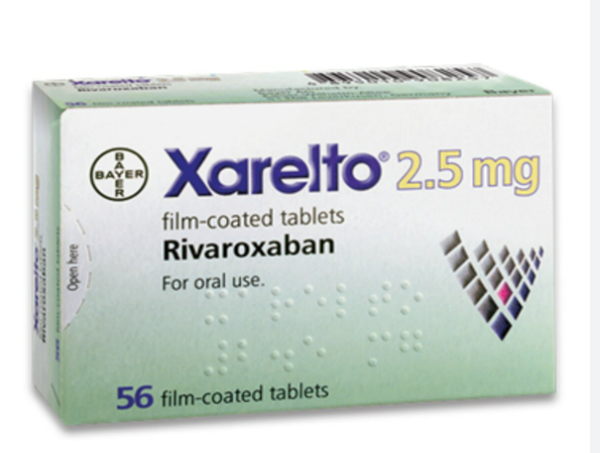 il n'y a aucun avantage à administrer systématiquement un traitement par IPP aux patients atteints d'une maladie cardiovasculaire stable considérés comme à faible risque d'événements gastro-intestinaux et recevant du Rivaroxaban à faible dose.
Les IPP ont un rôle important dans la réduction des complications gastro-intestinales supérieures chez les patients à risque élevé d'ulcère peptique qui prennent des AOD
[Speaker Notes: https://compendium.ch/fr/product/1403035-xarelto-vascular-cpr-pell-2-5-mg]
Pour ma pratique en Médecine de Famille
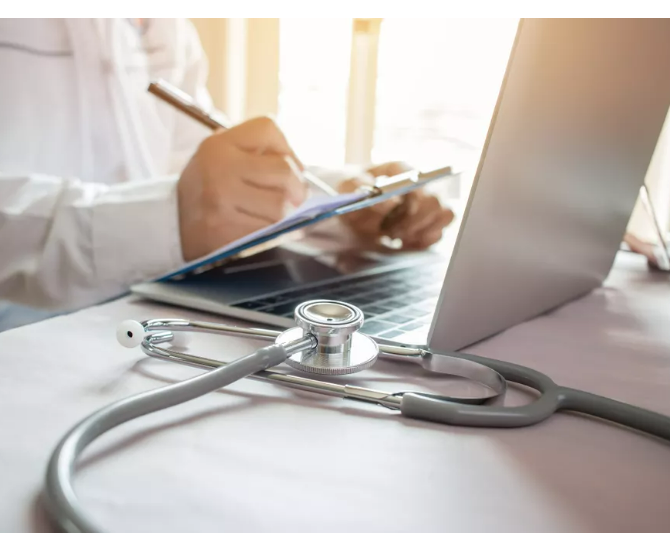 Avant de prescrire la co-thérapie AOD-IPP, identifier les patients à risque potentiel de saignement digestive.
Faire un suivi étroit des patients lors de l'initiation des AOD soit les 3 premiers  mois de traitement 
 Utiliser un IPP chez les patients à risque de complications digestives hautes quelle que soit la dose d’AOD prescrite. 
 Réviser périodiquement l'indication de l'anticoagulation, le rapport risque-bénéfice, la dose, l'observance, les médicaments concomitants  et autres médicaments en vente libre pour minimiser le risque de complications GI.
[Speaker Notes: https://www.passeportsante.net/fr/specialites-medicales/Fiche.aspx?doc=medecine-interne]
Bibliographie :
https://www.uptodate.com/contents/risks-and-prevention-of-bleeding-with-oral-anticoagulants?source=history
https://www.uptodate.com/contents/management-of-anticoagulants-in-patients-undergoing-endoscopic-procedures?source=history
Nieto JA, Solano R, Ruiz-Ribó MD, et al. Hémorragie mortelle chez les patients recevant un traitement anticoagulant pour thromboembolie veineuse : résultats du registre RIETE. J Thromb Haemost 2010; 8:1216.
Moayyedi P, Eikelboom JW, Bosch J, Connolly SJ, Dyal L, Shestakovska O, Leong D, Anand SS, Störk S, Branch KRH, Bhatt DL, Verhamme PB, O'Donnell M, Maggioni AP, Lonn EM, Piegas LS, Ertl G, Keltai M, Cook Bruns N, Muehlhofer E, Dagenais GR, Kim JH, Hori M, Steg PG, Hart RG, Diaz R, Alings M, Widimsky P, Avezum A,Probstfield J, Zhu J, Liang Y, Lopez-Jaramillo P, Kakkar A, Parkhomenko AN,Ryden L, Pogosova N, Dans A, Lanas F, Commerford PJ, Torp-Pedersen C, Guzik T,Vinereanu D, Tonkin AM, Lewis BS, Felix C, Yusoff K, Metsarinne K, Fox KAA,Yusuf S; COMPASS Investigations. Pantoprazole to Prevent Gastroduodenal Events in Patients Receiving Rivaroxaban and/or Aspirin in a Randomized, Double-Blind, Placebo-Controlled Trial. Gastroenterology. 2019 Aug;157(2):403-412.e5. di10.1053/j.gastro.2019.04.041. Epub 2019 May 2. PMID: 31054846.
Ray WA, Chung CP, Murray KT, Smalley WE, Daugherty JR, Dupont WD, Stein CM. Association of Oral Anticoagulants and Proton Pump Inhibitor Cotherapy With Hospitalization for Upper Gastrointestinal Tract Bleeding. JAMA. 2018 Dec 4;320(21):2221-2230. doi: 10.1001/jama.2018.17242. PMID: 30512099; PMCID:PMC6404233.
Lee SR, Kwon S, Choi EK, Jung JH, Han KD, Oh S, Lip GYH. Proton Pump Inhibitor Co-Therapy in Patients with Atrial Fibrillation Treated with Oral Anticoagulants and a Prior History of Upper Gastrointestinal Tract Bleeding. Cardiovasc Drugs Ther. 2022 Aug;36(4):679-689. doi: 10.1007/s10557-021-07170-6. Epub 2021 Mar 17. PMID: 33730289.
Maruyama K, Yamamoto T, Aoyagi H, Isono A, Abe K, Kodashima S, Kita H, Watari Y, Kozuma K. Difference between the Upper and the Lower Gastrointestinal Bleeding in Patients Taking Nonvitamin K Oral Anticoagulants. Biomed Res Int. 2018 May 15; 2018:7123607. doi: 10.1155/2018/7123607. PMID: 29888274; PMCID:   PMC5977003.
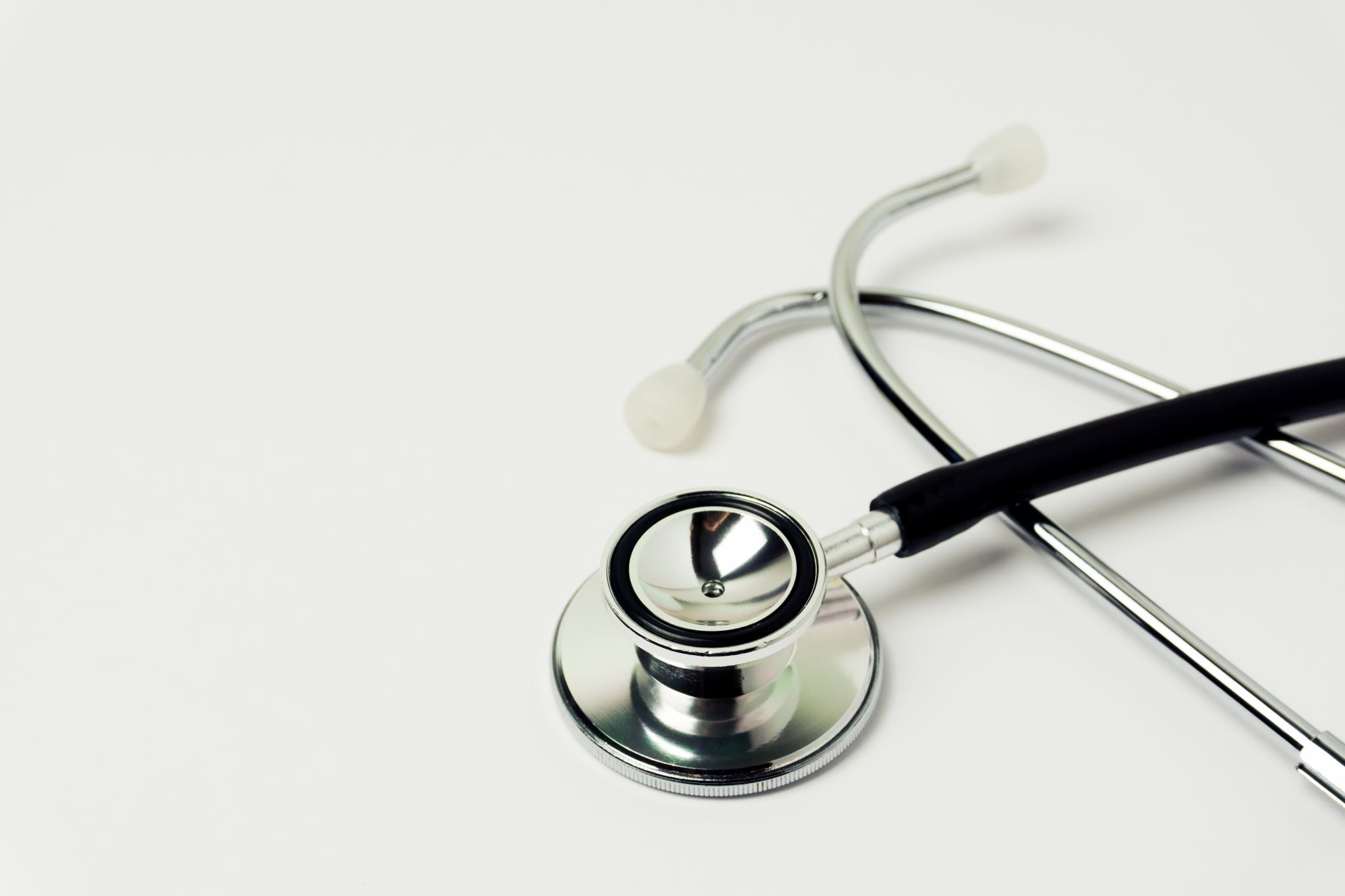 Merci pour votre écoute
Des questions?